Příjem a hodnocení žádostí o podporu
Seminář pro SC 1.3 ZVÝŠENÍ PŘIPRAVENOSTI K ŘEŠENÍ A ŘÍZENÍ RIZIK A KATASTROF
Průběžná výzva č. 19 Technika pro integrovaný záchranný systém
Ing. Anna Kreutziger
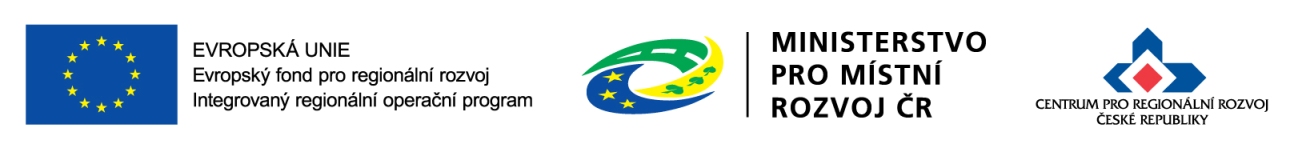 27. 1. 2016
Role Centra pro regionální rozvoj České republiky
Konzultace před podáním žádosti o podporu
Příjem žádosti o podporu
Hodnocení žádosti o podporu
Administrace změn
Kontrola zadávacích/výběrových řízení
Provádění administrativního ověření žádostí o platbu/zpráv o realizaci/zpráv o udržitelnosti
Provádění kontrol na místě
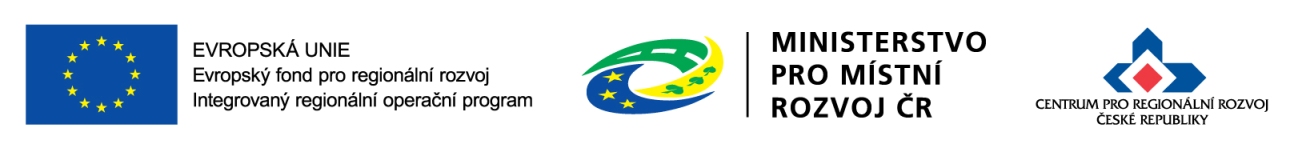 2
27.1.2016
Příjem žádostí o podporu
Podání žádostí POUZE přes MS2014+
Automatická registrace žádosti
Automatické předložení na příslušné krajské oddělení Centra/oddělení hodnocení projektů OSS
Žadatel bude depeší informován o přidělených manažerech projektu, kteří budou mít na starosti další administraci projektu a komunikaci se žadatelem
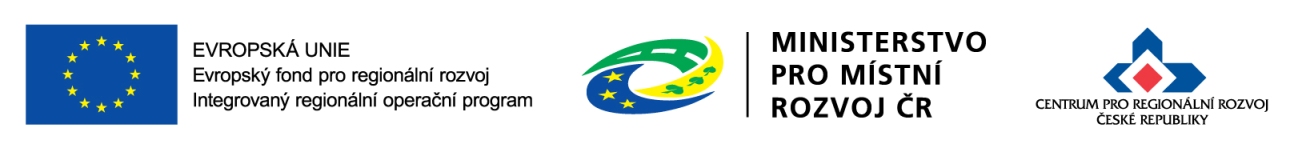 3
27.1.2016
Hodnocení žádostí
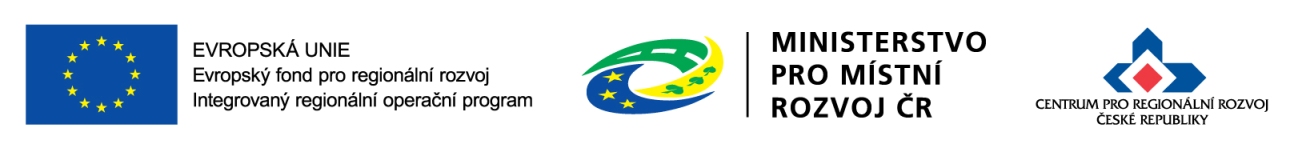 4
27.1.2016
Hodnocení žádostí
Probíhá na příslušném krajském oddělení Centra /oddělení hodnocení projektů OSS
Fáze hodnocení (provádí Centrum)
kontrola přijatelnosti a kontrola formálních náležitostí
ex-ante analýza rizik
ex-ante kontrola
Fáze výběru projektů (provádí ŘO IROP)
výběr projektu
příprava a vydání právního aktu
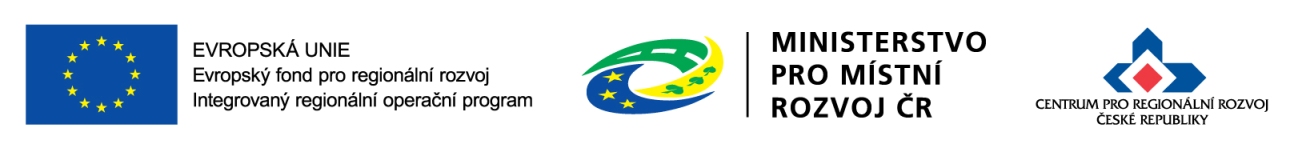 5
27.1.2016
Kontrola přijatelnosti a formálních náležitostí
provedena do 20 pd od podání žádosti
probíhá elektronicky v MS2014+, kontrolu provádí Centrum
eliminační kritéria (vždy odpověď „ANO“ x „NE“)
v rámci přijatelnosti musí být splněna všechna kritéria stanovená výzvou (obecná i specifická) – v případě nesplnění jakéhokoliv kritéria je žádost vyloučena z dalšího hodnocení
v rámci kontroly formálních náležitostí musí být splněna všechna kritéria stanovená výzvou – v případě nesplnění jakéhokoliv kritéria lze vyzvat k doložení (max. 2x)
výzvy k doplnění/upřesnění jsou žadateli zasílány formou depeší v MS2014+
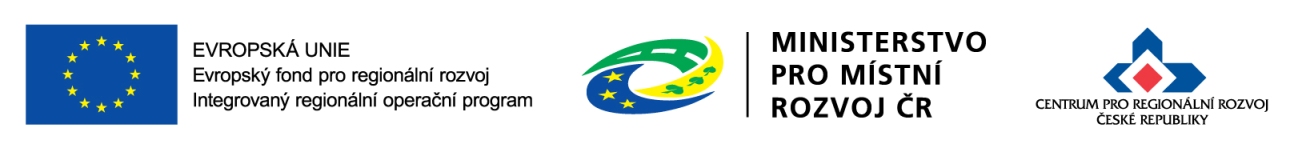 6
27.1.2016
Kritéria formálních náležitostí
Žádost je podána v předepsané formě
přes MS2014+
informace uvedené v žádosti o podporu jsou v souladu s přílohami
minimální délka etapy 3 měsíce
Žádost je podepsána oprávněným zástupcem žadatele
statutární zástupce, popř. pověřená osoba na základě plné moci/pověření
Jsou doloženy všechny povinné přílohy a obsahově splňují požadované náležitosti
1) Plná moc/pověření
2) Dokumentace k zadávacím a výběrovým řízením
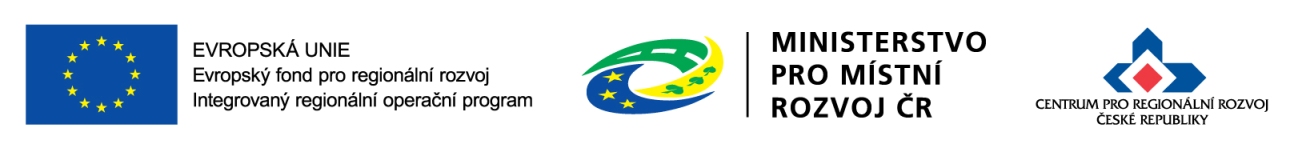 7
27.1.2016
Kritéria formálních náležitostí
Jsou doloženy všechny povinné přílohy a obsahově splňují požadované náležitosti
3) Stanovisko HZS kraje – pouze v případě, že žadatelem je obec (zřizující jednotku SDH) nebo státní organizace (zřizující jednotku HZS podniku s územní působností), dle přílohy č. 8 Specifických pravidel, Postup pro vydání Stanoviska HZS kraje je přílohou č. 9 Specifických pravidel 
4) Studie proveditelnosti v požadované osnově (příloha č. 10 Specifických pravidel) 
5) Seznam objednávek – uskutečněné přímé nákupy/objednávky vztahující se k projektu před podáním Žádosti o podporu od 100 tis. do 400 tis. Kč bez DPH (vzor v příloze č. 10 Obecných pravidel).
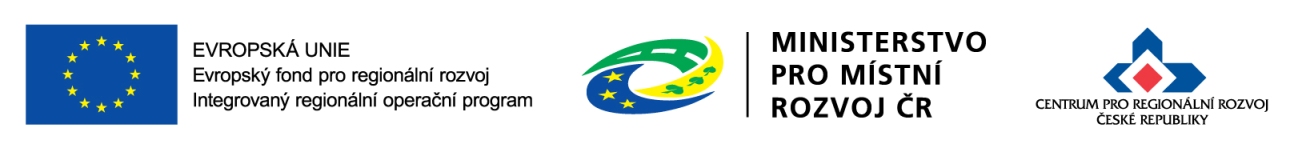 8
27.1.2016
Kritéria formálních náležitostí
Jsou doloženy všechny povinné přílohy a obsahově splňují požadované náležitosti
6) Výpočet čistých jiných peněžních příjmů – pokud žadatel předpokládá jiné peněžní příjmy v době realizace projektu (např. prodej původního vybavení, které je nahrazováno výstupem projektu), dle přílohy č. 11 Specifických pravidel 
7) Průzkum trhu – provedeného ve vztahu k hlavním aktivitám projektu, přičemž průzkum trhu a jeho dokumentace jsou rozděleny do samostatných celků, které odpovídají předmětům plnění všech plánovaných veřejných zakázek (resp. částí veřejné zakázky dle § 98 zákona č. 137/2006 Sb., pokud žadatel plánuje veřejnou zakázku rozdělit na části), dle přílohy č. 13 Specifických pravidel; žádný z doložených průzkumů trhu nesmí být k datu podání žádosti starší než 6 měsíců.
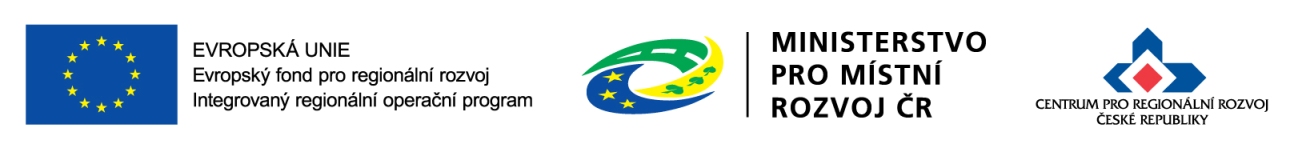 9
27.1.2016
Obecná kritéria přijatelnosti
Projekt je svým zaměřením v souladu s cíli a podporovanými aktivitami výzvy
	1) Hlavní aktivity popsané v žádosti o podporu/studii proveditelnosti musí být 	v souladu s podporovanými aktivitami dle Specifických pravidel, kap. 2.2. 	
	Projekt musí řešit alespoň jednu z následujících mimořádných událostí:
Pořízení specializované techniky a věcných prostředků pro odstraňování důsledků nadprůměrných sněhových srážek a masivních námraz.
Pořízení specializované techniky a věcných prostředků pro výkon činností spojených s orkány a větrnými smrštěmi.
Pořízení specializované techniky a věcných prostředků pro výkon činností spojených s extrémním suchem. 
Pořízení specializované techniky a věcných prostředků pro výkon činností v souvislosti s haváriemi spojenými s únikem nebezpečných látek.
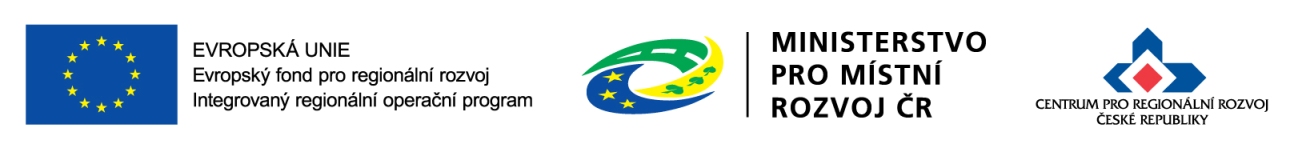 10
27.1.2016
Obecná kritéria přijatelnosti
Projekt je svým zaměřením v souladu s cíli a podporovanými aktivitami výzvy
	2) Území realizace je v exponovaném území vymezeným seznamem obcí 	s rozšířenou působností (příloha č. 6 Specifických pravidel) 
	3) Pořízení majetku je v souladu s normativy vybavení dle Specifických 	pravidel, kapitola 2.6 Způsobilé výdaje
	Pozn. Není možné pro jeden objekt/stanici/služebnu/jednotku pořídit totožnou techniku a věcné vybavení, které jsou uvedeny v 	několika normativech vybavení. 
	 4) Vedlejší aktivity popsané v žádosti o podporu/studii proveditelnosti 	musí 	být v souladu s podporovanými aktivitami dle Specifických pravidel, kap. 2.2.
	Mezi vedlejší aktivity projektu patří:
pořízení Studie proveditelnosti nebo jejích částí
výdaje na zpracování zadávacích dokumentací k veřejným zakázkám a na organizaci výběrových a zadávacích řízení
povinná publicita projektu
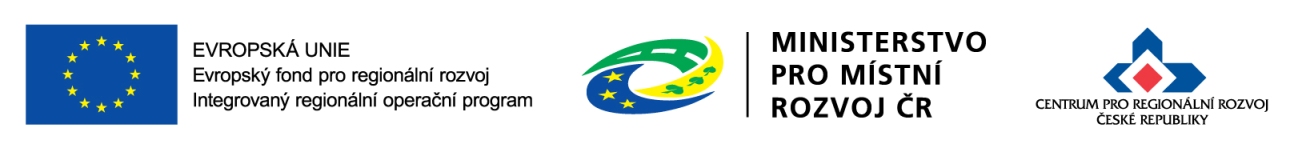 11
27.1.2016
Obecná kritéria přijatelnosti
Projekt je v souladu s podmínkami výzvy
1) Zahájení/ukončení realizace projektu (1. 1. 2014 / 31. 12. 2019)
2) Popis cílových skupin a dopady projektu na tyto skupiny (obyvatelé ČR, orgány krizového řízení obcí a krajů a organizačních složek státu, složky IZS)
3) Míra podpory
Organizační složky státu a jejich příspěvkové organizace, státní organizace
	85% Evropský fond pro regionální rozvoj, 15% státní rozpočet
Kraje, obce
	85% Evropský fond pro regionální rozvoj, 5% státní rozpočet
4) Zvolený indikátor a jeho cílová hodnota
5 70 01 - Počet nové techniky a věcných prostředků složek IZS 
5) Termín ukončení realizace projektu nesmí být před datem podání žádosti o podporu.
6) Projekt negeneruje příjmy podle čl. 61 Obecného nařízení
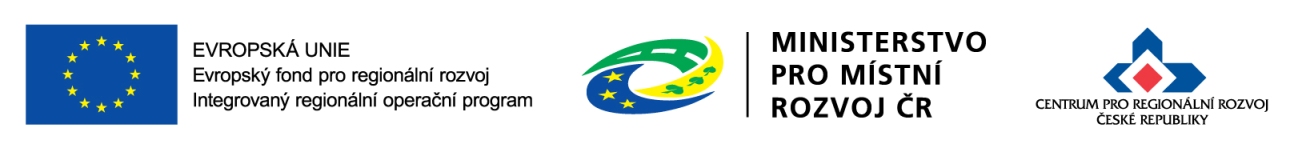 12
27.1.2016
Obecná kritéria přijatelnosti
Žadatel splňuje definici oprávněného příjemce 
Ministerstvo vnitra – generální ředitelství Hasičského záchranného sboru ČR
Hasičský záchranný sbor kraje
Záchranný útvar HZS ČR
Obec, která zřizuje jednotku požární ochrany (§ 29 zákona č. 133/1985 Sb., o požární ochraně), resp. jednotku sboru dobrovolných hasičů (dále jen „JSDH“) kategorie II a III podle přílohy zákona č.  133/1985 Sb., o požární ochraně
Ministerstvo vnitra – Policejní prezidium ČR
Krajské ředitelství Policie ČR
Kraj (kromě hl. města Prahy) jako zřizovatel zdravotnické záchranné služby kraje
Státní organizace, která zřizuje jednotku HZS podniku s územní působností
Projekt respektuje minimální a maximální hranici celkových způsobilých výdajů
min. výše celkových způsobilých výdajů: 1 000 000 Kč
max. výše celkových způsobilých výdajů: není stanovena
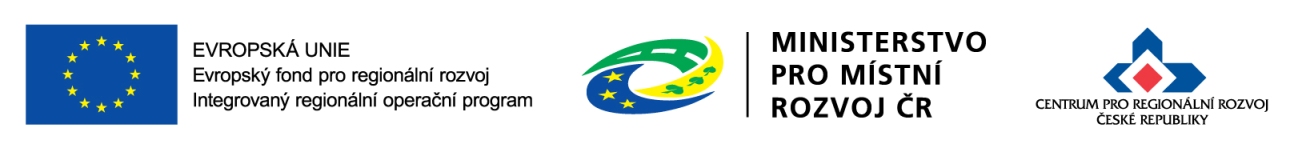 13
27.1.2016
Obecná kritéria přijatelnosti
Projekt respektuje limity způsobilých výdajů
Vedlejší aktivity nesmí přesáhnout 15% celkových způsobilých výdajů
Výsledky projektu jsou udržitelné
V kapitole 15 Studie proveditelnosti je uveden popis zajištění udržitelnosti projektu, tzn. min. 5 let od provedení poslední platby příjemci ze strany ŘO IROP
Projekt nemá negativní vliv na žádnou z horizontálních priorit IROP (udržitelný rozvoj, rovné příležitosti a zákaz diskriminace, rovnost mužů a žen) 
Projekt musí mít pozitivní/neutrální vliv na horizontální priority, žadatel popíše   v MS2014+ a v kap. 9 a 16 Studie proveditelnosti.
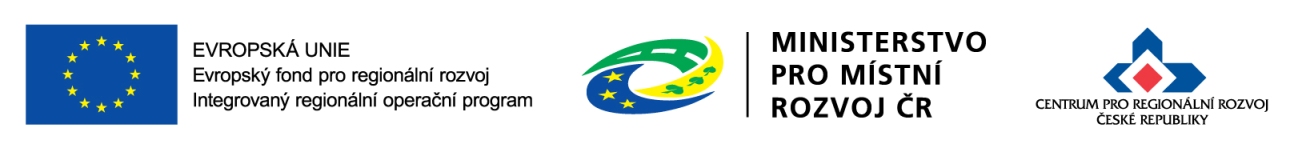 14
27.1.2016
Obecná kritéria přijatelnosti
Potřebnost realizace projektu je odůvodněná
V kapitole 6 Studie proveditelnosti je uveden popis potřebnosti realizace projektu a definice oblastí, které bude projekt řešit, a zdůvodnění priority jejich řešení s uvedením vazby projektu na druh rizika (sucho; orkány a větrné smrště; sněhové srážky a masivní námrazy; havárie nebezpečných látek), definovaného pro cílové území v příloze č. 6 Specifických pravidel 
Projekt je v souladu s pravidly veřejné podpory
Projekt musí být v souladu s pravidly veřejné podpory, tzn. kumulativně nenaplňuje všechny znaky veřejné podpory.
Statutární zástupce žadatele je trestně bezúhonný 
Uvedeno v čestném prohlášení, ze kterého vyplývá trestní bezúhonnost statutárního zástupce žadatele
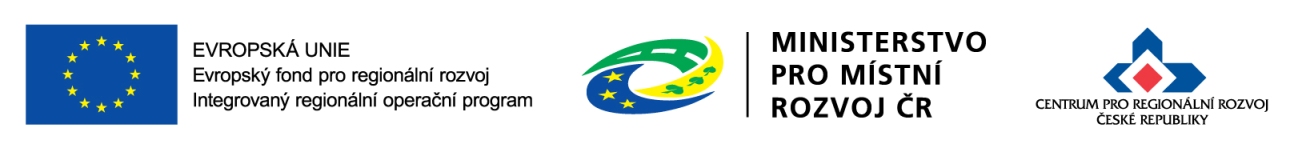 15
27.1.2016
Specifická kritéria přijatelnosti
Projekt je v souladu s Koncepcí ochrany obyvatelstva do 2020 s výhledem do roku 2030.
ve Studii proveditelnosti (kapitola 5) je uvedena vazba projektu na konkrétní kapitolu „Koncepce ochrany obyvatelstva do roku 2020 s výhledem do 2030“ (kapitoly 3.2.5 Vyvážené a komplexně využitelné úkoly a nástroje ochrany obyvatelstva umožňující efektivní prevenci a přípravu na mimořádné události a krizové situace a jejich řešení založené na přesně definovaném a zakotveném systému ochrany obyvatelstva; 4.1 Síly respektive 4.2 Věcné zdroje)  
Projekt je v souladu se Strategií přizpůsobení se změně klimatu v podmínkách ČR v aktuálním znění.
Je ve Studii proveditelnosti (kapitola 5 Podrobný popis projektu) uvedena vazba projektu na konkrétní kapitolu „Strategie přizpůsobení se změně klimatu v podmínkách ČR“ v aktuálním znění (kapitolu 3.10.3.2 Rozvoj a posílení integrovaného záchranného systému)
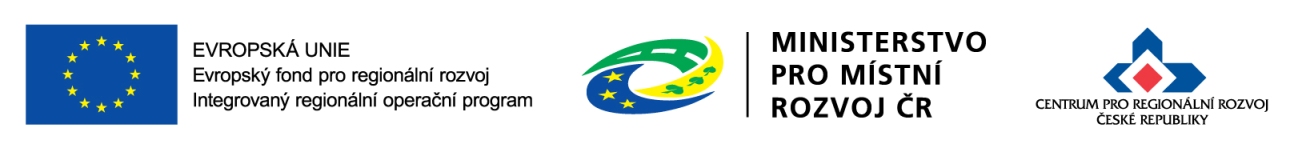 16
27.1.2016
Specifická kritéria přijatelnosti
Žadatel má zajištěnou administrativní, finanční a provozní kapacitu k realizaci a udržitelnosti projektu
ve Studii proveditelnosti (kapitola 7, 12, 15) je popsáno zajištění administrativní, finanční a provozní kapacity k realizaci a udržitelnosti projektu?
Minimálně 85 % způsobilých výdajů projektu je zaměřeno na hlavní aktivity projektu 
z celkového rozpočtu projektu je zřejmé, že min. 85 % způsobilých výdajů projektu je zaměřeno na výdaje uvedené v normativu vybavení (kapitola 2.6 Specifických pravidel) na hlavní aktivity projektu dle kap. 2.2 Specifických pravidel
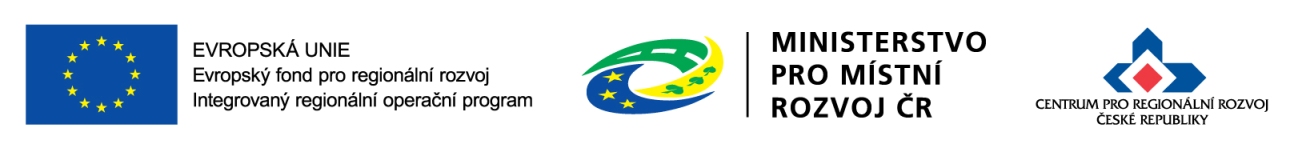 17
27.1.2016
Specifická kritéria přijatelnosti
Výdaje na hlavní aktivity v rozpočtu projektu odpovídají tržním cenám
Byl proveden průzkum trhu u výdajů na hlavní aktivity v rozdělení dle celků odpovídajících plánovaným VZ nebo jejich částem. 
Průzkum nesmí být k datu předložení žádosti starší než 6 měsíců.
Výsledky průzkumu se opírají o reálné podklady (např. znalecké posudky, ceníky, kalkulace, smlouvy, údaje z www, nabídky apod.).
Lze objektivně odvodit jednotlivé cenové položky rozpočtu projektu z průzkumu trhu a je popsán mechanismus tohoto odvození (např. aritmetický průměr jednotlivých cenových položek tří ceníků apod.), kapitoly 10, 12 a 17 Studie proveditelnosti, příloha č. 6 Specifických pravidel.
Průzkum se netýká výdajů vázaných na již zahájené/ukončené VZ.
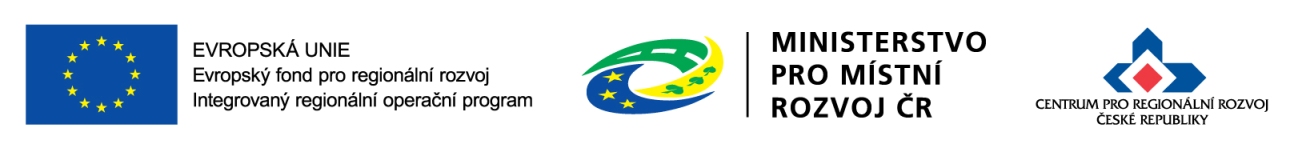 18
27.1.2016
Specifická kritéria přijatelnosti
Cílové hodnoty indikátorů odpovídají cílům projektu
5 70 01 Počet nové techniky a věcných prostředků složek IZS – cílová hodnota musí být stanovena v souladu s Metodickým listem indikátoru (příloha č. 2 Specifických pravidel)
Hodnota musí vycházet ze Studie proveditelnosti (kapitola 10)
V hodnocení eCBA  projekt dosáhne minimálně hodnoty ukazatelů, stanovené ve výzvě (v závislosti na výši celkových způsobilých výdajů projektu)
Celk. způs. výdaje projektu nižší než 5 mil. Kč: nemusí se provádět
Celk. způs. výdaje v rozmezí 5 – 100 mil. Kč: v modulu CBA je zpracována finanční analýza; čistá současná hodnota je v rámci návratnosti investice pro FA (FNPV) nižší než 0
Celk. způs. výdaje vyšší než 100 mil. Kč: v modulu CBA je zpracována finanční (FA) a ekonomická analýza (EA); čistá současná hodnota v rámci návratnosti investice pro FA (FNPV) je nižší než 0; čistá současná hodnota v rámci návratnosti investice pro EA (ENPV) je vyšší než 0 (pokud je ENPV nižší než 0, žadatel musí zdůvodnit a popsat ve Studii proveditelnosti, v čem spočívají přínosy projektu, které nebylo možné kvantitativně vyjádřit)
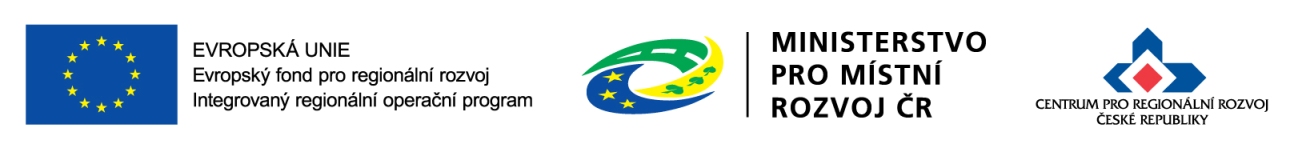 19
27.1.2016
Specifická kritéria přijatelnosti
Projekt je v souladu s dokumentem „Zajištění odolnosti a vybavenosti základních složek integrovaného záchranného systému – Policie ČR a Hasičského záchranného sboru ČR (včetně JSDH) v území, s důrazem na přizpůsobení se změnám klimatu a novým rizikům v období 2014 – 2020“, respektive „Zajištění odolnosti a vybavenosti základních složek integrovaného záchranného systému – Krajských zdravotnických záchranných služeb v území, s důrazem na přizpůsobení se změnám klimatu a novým rizikům v období 2014 -2020“ podle typu příjemce.
V případě, že žadatelem je obec nebo státní organizace, je tento soulad potvrzen ve stanovisku HZS kraje
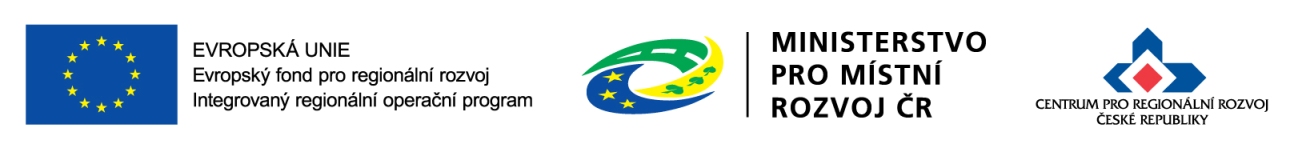 20
27.1.2016
Specifická kritéria přijatelnosti
V případě, že žadatelem je Ministerstvo vnitra – generální ředitelství Hasičského záchranného sboru ČR nebo Hasičský záchranný sbor kraje nebo Záchranný útvar HZS ČR nebo Ministerstvo vnitra – Policejní prezidium ČR nebo Krajské ředitelství Policie ČR:
je ve Studii proveditelnosti (kapitola 5) uveden popis vazby projektu na dokument a popis hlavních aktivit projektu, tj. věcné zaměření požadavků včetně normativu vybavení v souladu s kapitolou 2.6 Specifických pravidel
je ve Studii proveditelnosti (kapitola 6) definice oblastí, které bude projekt řešit, v souladu s přílohou č. 6 Specifických pravidel

V případě, že žadatelem je kraj jako zřizovatel zdravotnické záchranné služby:
je ve Studii proveditelnosti (kapitola 5) uveden popis vazby projektu na dokument a popis hlavních aktivit projektu, tj. věcné zaměření požadavků, včetně normativu vybavení v souladu s kapitolou 2.6 Specifických pravidel 
je ve Studii proveditelnosti (kapitola 6) definice oblastí, které bude projekt řešit v souladu s přílohou č. 5 dokumentu
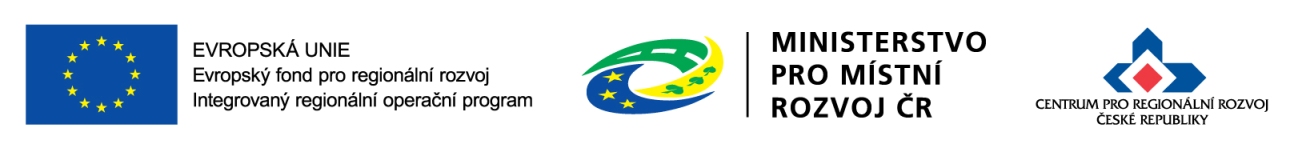 21
27.1.2016
Specifická kritéria přijatelnosti
Projekt respektuje druh rizika (sucho; orkány a větrné smrště, sněhové srážky a masivní námrazy, havárie nebezpečných látek) definovaný pro exponované území.
ve Studii proveditelnosti (kapitola 6) je popsán minimálně jeden z výše uvedených druhů rizika
Projekt přispívá:
minimálně ke snížení negativních jevů mimořádné události,
nebo ke zvýšení kvality záchranných a likvidačních prací,
nebo ke snížení časové dotace potřebné při záchranných a likvidačních prací při řešení mimořádných událostí.
ve Studii proveditelnosti (kapitola 6) je popsán dopad projektu, tj. projekt přispívá minimálně k jednomu z výše uvedených parametrů
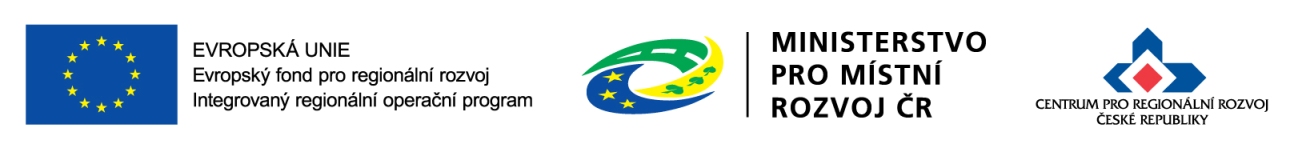 22
27.1.2016
Specifická kritéria přijatelnosti
Obce, které zřizují jednotky požární ochrany (§ 29 zákona č. 133/1985 Sb., o požární ochraně) - jednotky sboru dobrovolných hasičů kategorie II a III (podle přílohy zákona o požární ochraně) doložily doporučující stanovisko HZS ČR
Státní organizace, které zřizují jednotky požární ochrany (§ 29 zákona č. 133/1985 Sb., o požární ochraně) - jednotky HZS podniku s územní působností, doložily doporučující stanovisko HZS ČR.
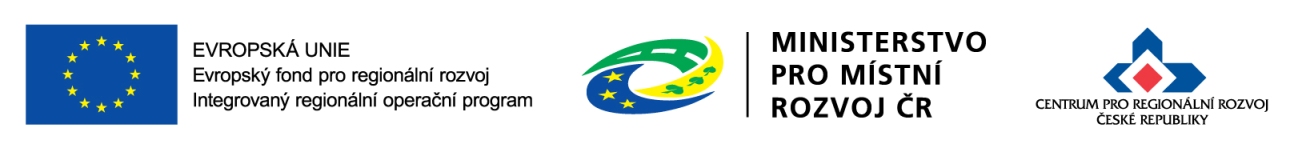 23
27.1.2016
Ex-ante analýza rizik
provádí Centrum
ověřují se následující rizika
Riziko realizovatelnosti projektu po věcné a finanční stránce.
Riziko nezpůsobilosti výdajů
Riziko podvodu
Riziko při zadávaní zakázek
Riziko v udržitelnosti projektu
Riziko v nedovolené veřejné podpoře
Riziko neočekávaných nebo nedovolených příjmů.
Riziko nehospodárných a neefektivních aktivit a výdajů.
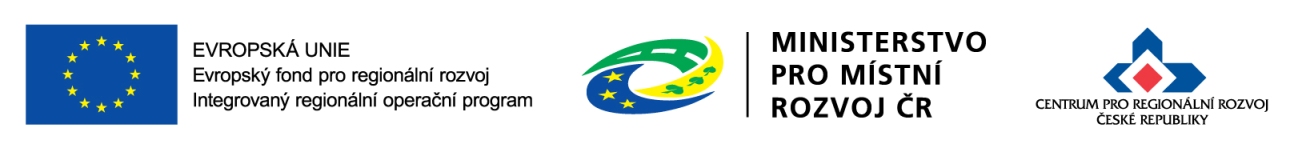 24
27.1.2016
Ex-ante kontrola
může být provedena na základě výsledků ex-ante analýzy rizik
forma
administrativní ověření (zák. 255/2012 Sb.) – ověření na základě předložených dokladů
veřejnosprávní kontrola na místě (zák. 320/2001 Sb.)
administrativní veřejnosprávní kontrola (zák. 320/2001 Sb.)
možné krácení výdajů na základě výsledku kontroly
zahrnuty nezpůsobilé výdaje
ve způsobilých výdajích zahrnuty nezpůsobilé aktivity
aktivity, které mohly být nebo již byly realizovány na základě chybně provedeného zadávacího/výběrového řízení
výdaje nebyly vynaloženy v souladu se zásadami 3E
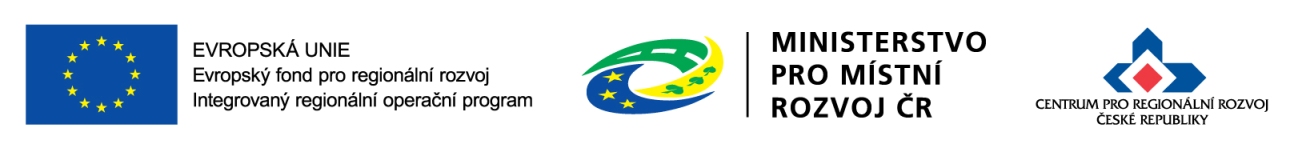 25
27.1.2016
Výběr projektů
provádí ŘO IROP na základě výsledků hodnocení provedeného Centrem
ŘO IROP znovu nehodnotí
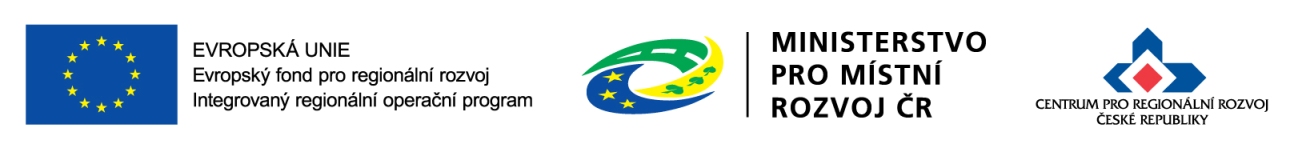 26
27.1.2016
Vydání právního aktu – Registrace akce a Rozhodnutí o poskytnutí dotace/Stanovení výdajů
informace o příjemci
informace o projektu
povinnosti a práva příjemce
povinnosti a práva ŘO IROP
sankce za neplnění povinností
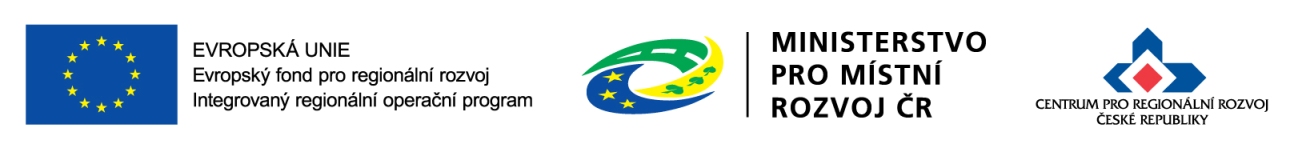 27
27.1.2016
Žádost o přezkum výsledku hodnocení
Žadatel může podat žádost o přezkum hodnocení v každé části hodnocení žádosti, ve které neuspěl.
Podává se do 14 kalendářních dnů ode dne doručení výsledku,       a to:
elektronicky v MS2014+
prostřednictvím odkazu na webových stránkách www.dotaceeu.cz
písemně prostřednictvím formuláře uvedeného na webových stránkách www.dotaceeu.cz
Přezkumné řízení provádí ŘO IROP.
Na základě výsledku přezkumného řízení 
žádost postoupí do další fáze hodnocení
žádost je vyřazena z dalšího procesu hodnocení
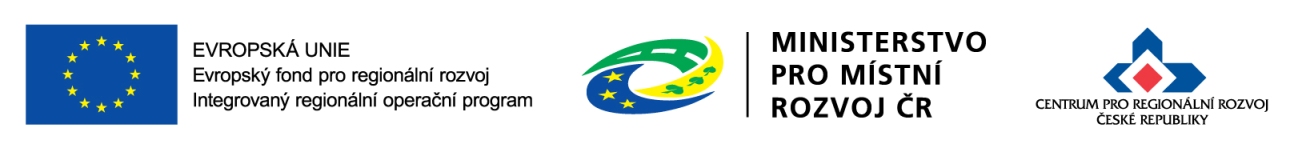 28
27.1.2016
Monitorování realizace projektů
Průběžná/Závěrečná Zpráva o realizaci (ZoR)
Sledované období je příslušná etapa, předkládá se v MS2014+ do 20 pd po ukončení etapy (průběžná)/realizace projektu (závěrečná) spolu se Zjednodušenou žádostí o platbu – jedná se o ex-post financování.
Zpráva o udržitelnosti (ZoU)
Monitoring období udržitelnosti, předkládána v MS2014+ do 10 pd od konce ročního monitorovacího období. Doba udržitelnosti se počítá od data poslední platby příjemci.
Je možné podat až po schválení předchozích zpráv.
Je možné podat až po uzavření změnových řízení.
Kontrola formálních náležitostí a věcného obsahu zpráv.
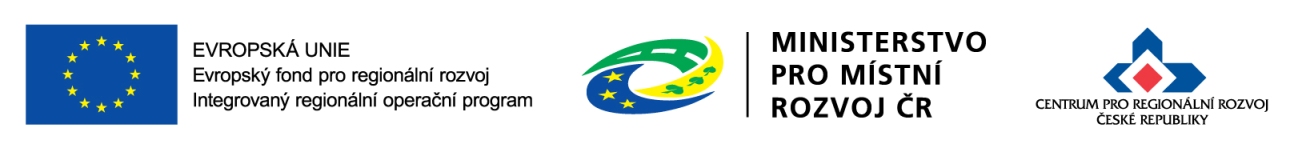 29
27.1.2016
Změny v projektech
může iniciovat žadatel, příjemce, Centrum, ŘO IROP
podávání přes MS2014+
druhy změn
změny před schválením prvního Rozhodnutí – o změně rozhoduje Centrum
změny po schválení prvního Rozhodnutí, které nemění údaje na Rozhodnutí – o změně rozhoduje Centrum
změny po schválení prvního Rozhodnutí, které mění údaje na Rozhodnutí –  o změně rozhoduje ŘO IROP
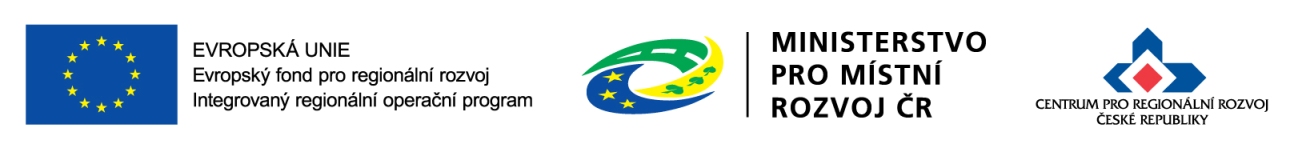 30
27.1.2016
Děkuji Vám za pozornost.
Ing. Anna KreutzigerŠetek
kreutziger@crr.cz
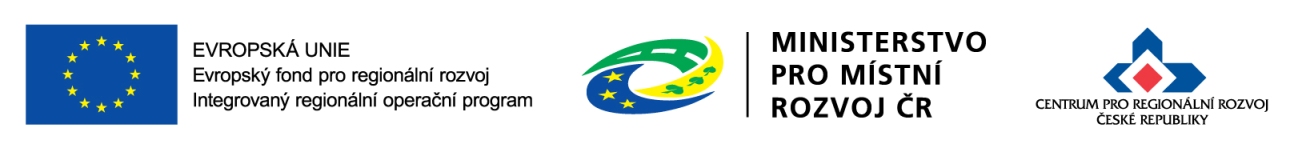 31
27.1.2016